1 Kb ladder
1 Kb ladder
BamHI
HindIII
Uncut
HaeIII
EcoRI
ClaI
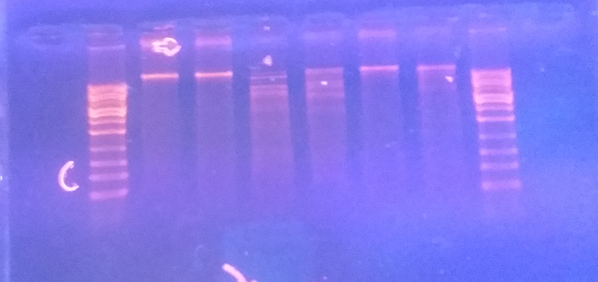 10 Kb
10 Kb
10 Kb
10 Kb
10 Kb
10 Kb
10 Kb
8 Kb
10 Kb
8 Kb
6 Kb
8 Kb
8 Kb
5 Kb
6 Kb
6 Kb
4 Kb
5 Kb
3 Kb
4 Kb
3 Kb
1 Kb
1 Kb
0.5 Kb
0.5 Kb